Reading Lapland
Uint 4
Objectives By the end of the lesson students should be able to:
01
02
Scan the passage for specific details
Skim the reading passage for certain information
03
Complete the chart from the passage
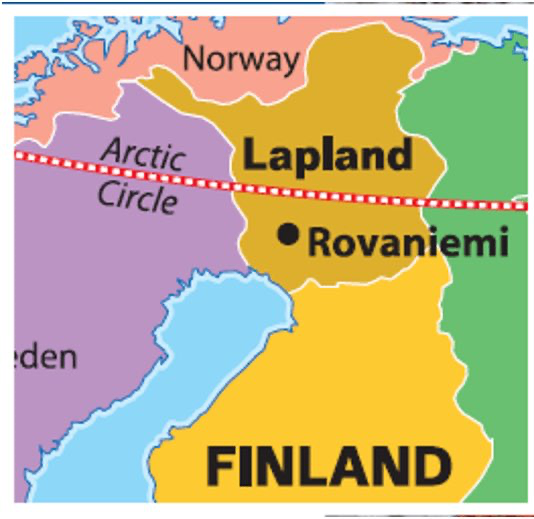 What is the title?
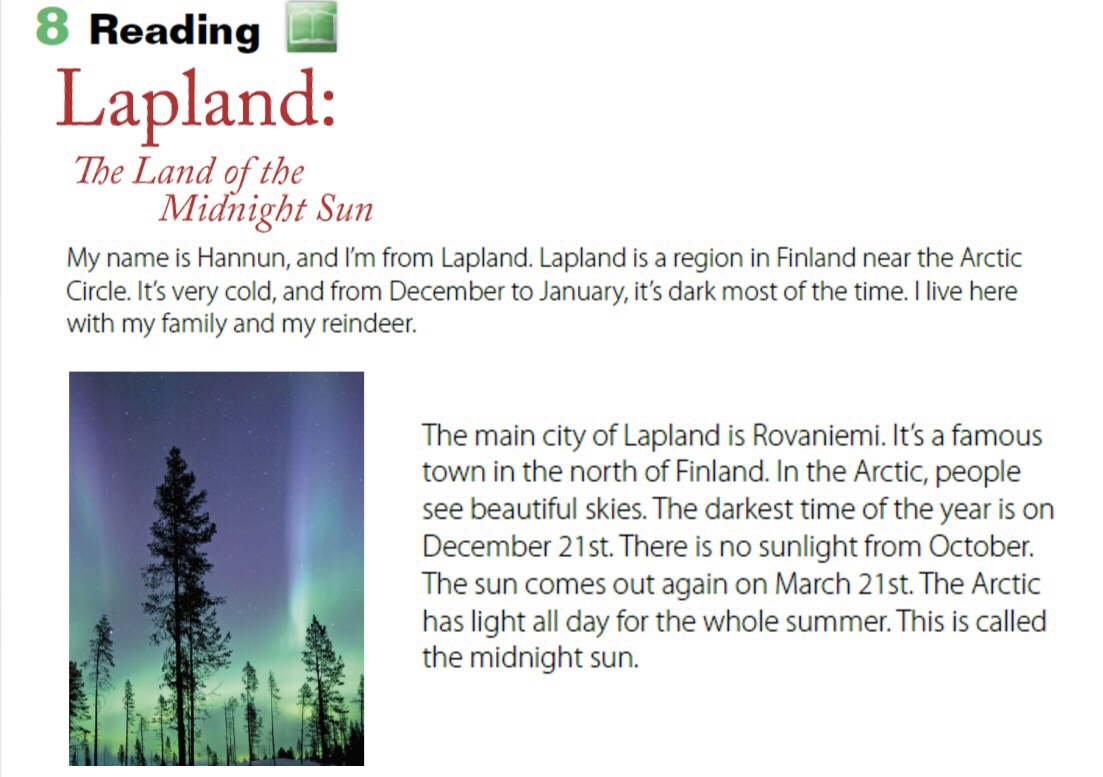 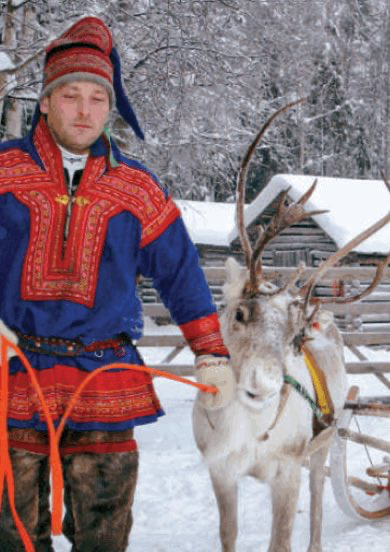 How many paragraphs?
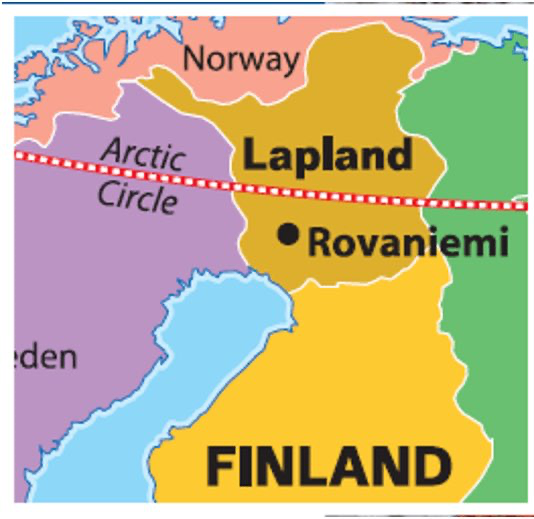 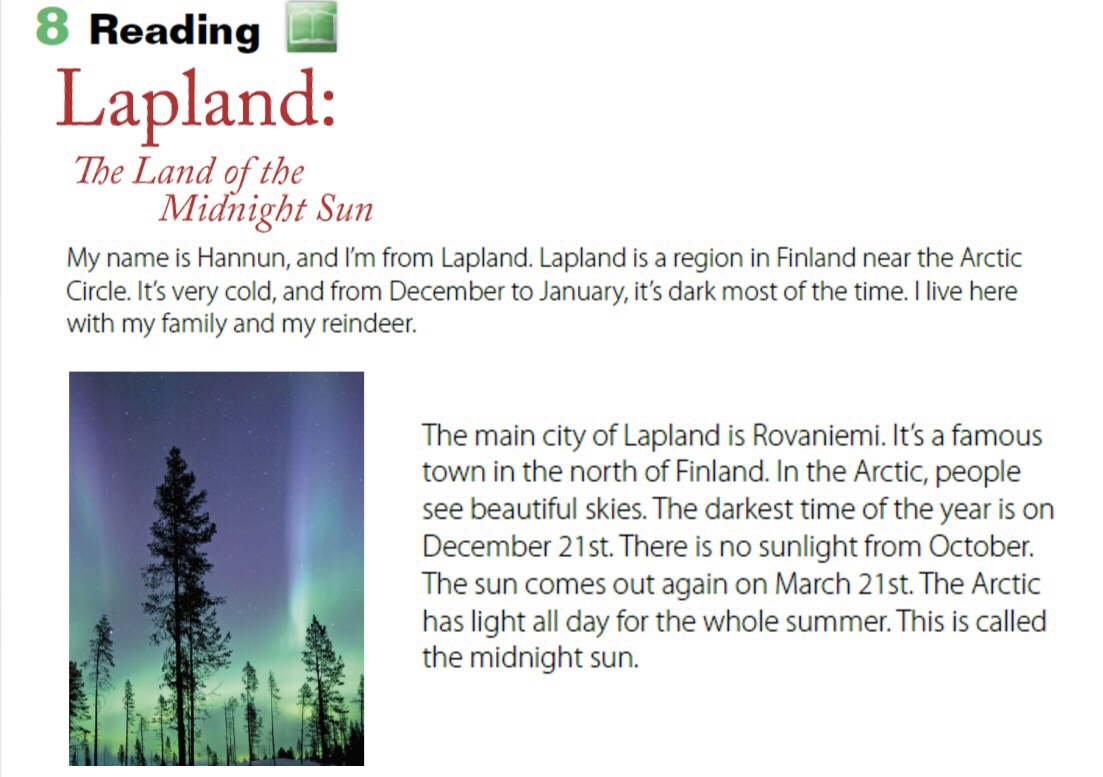 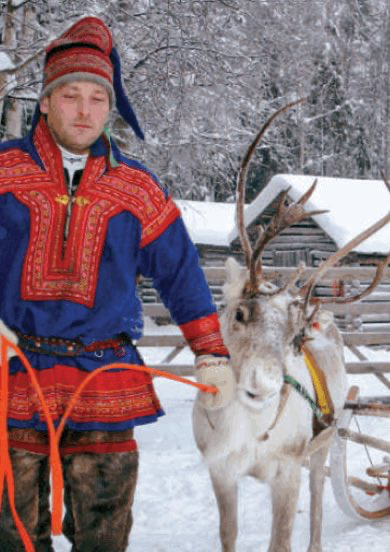 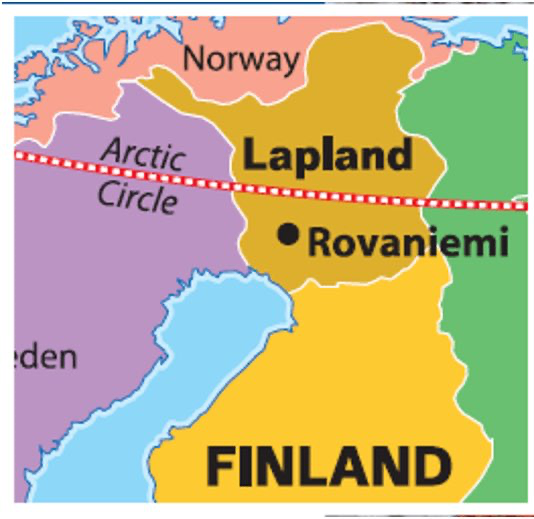 What do you see?
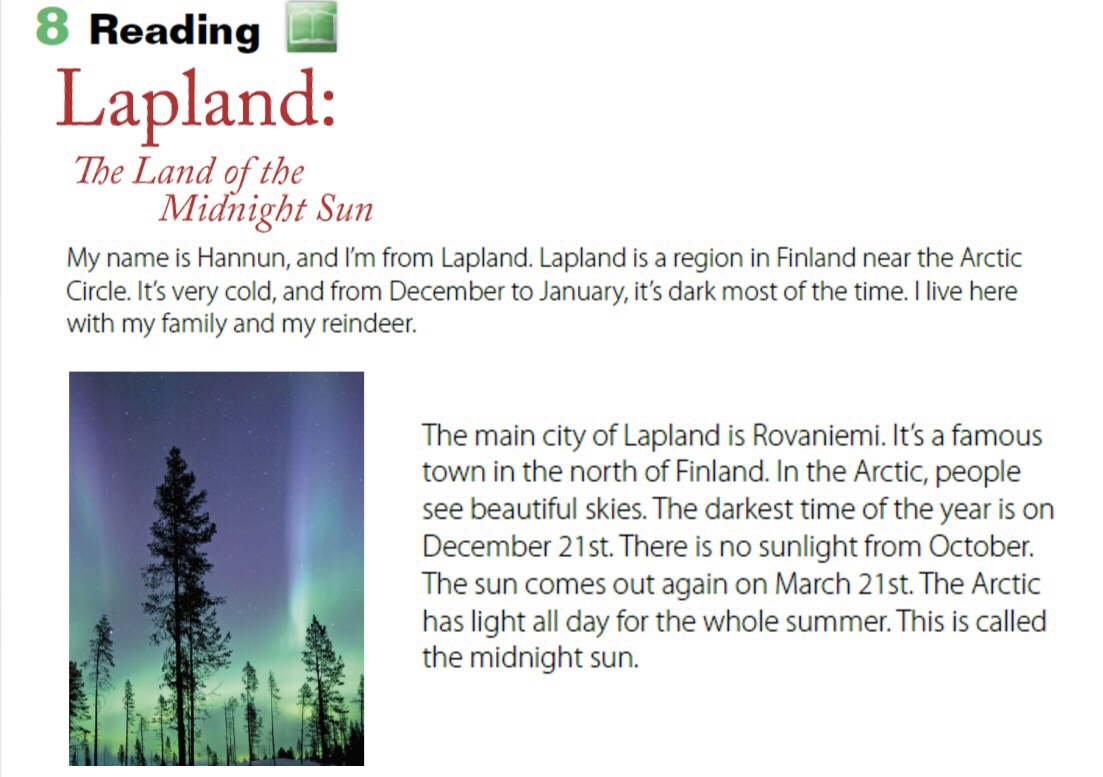 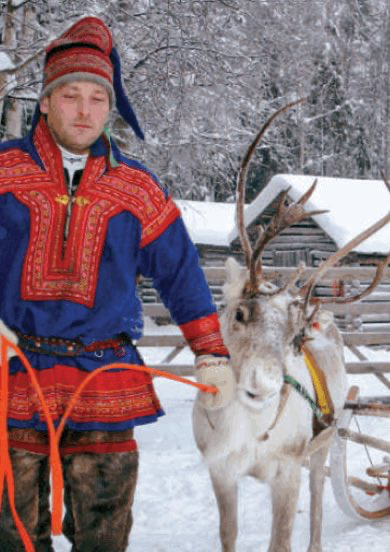 When is the darkest time of the the month?
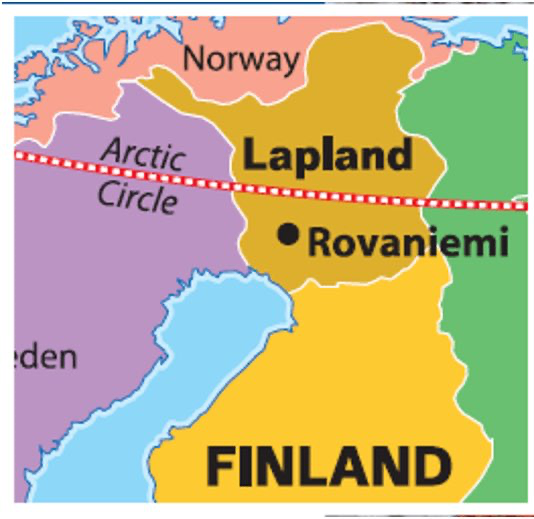 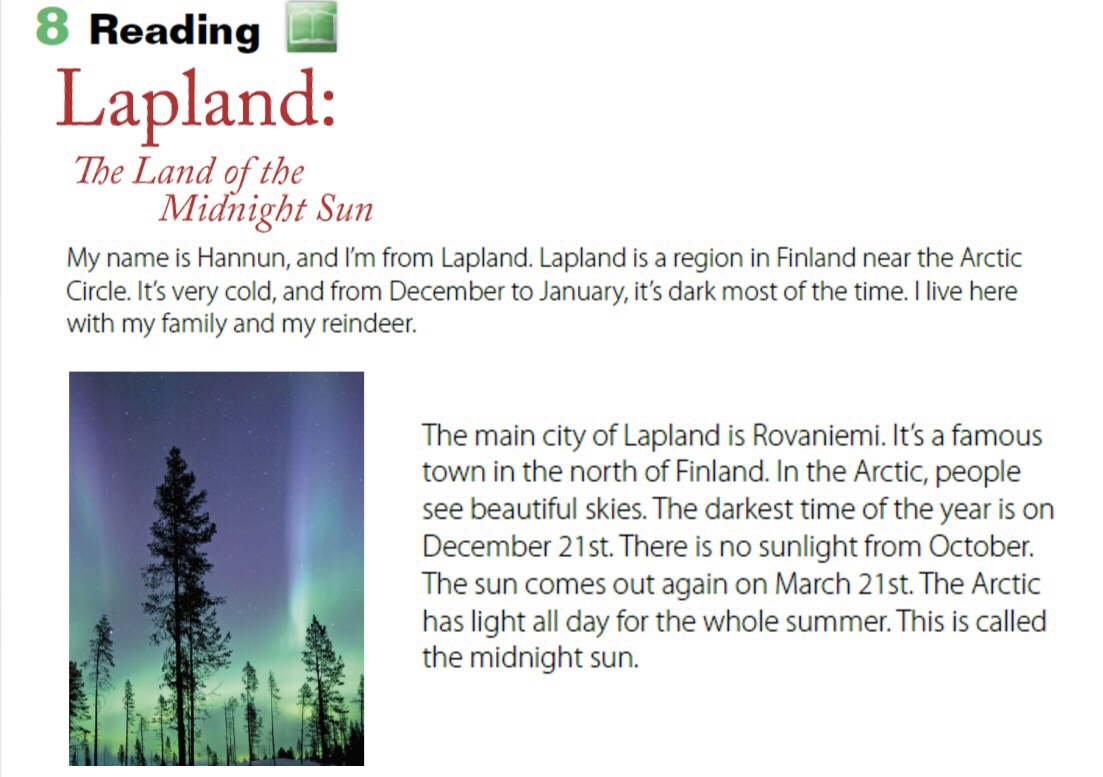 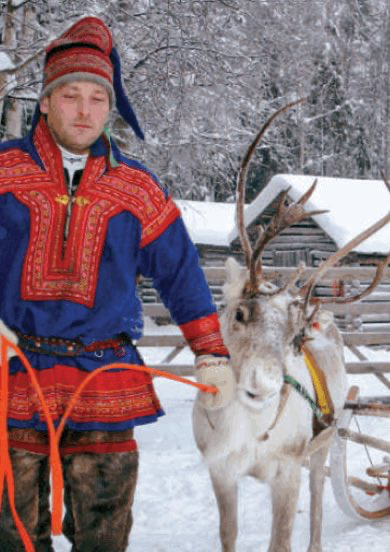 Is there sunlight in November?
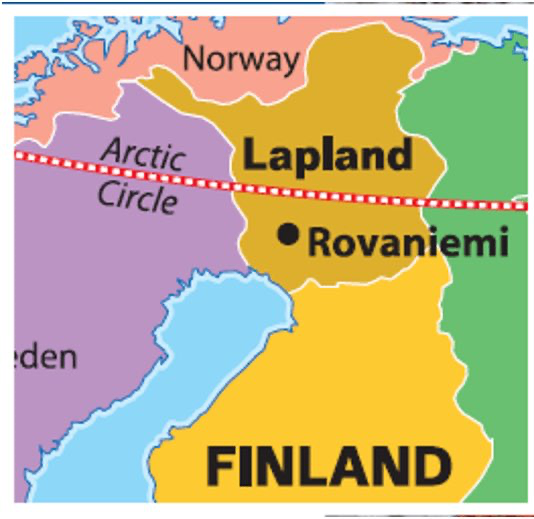 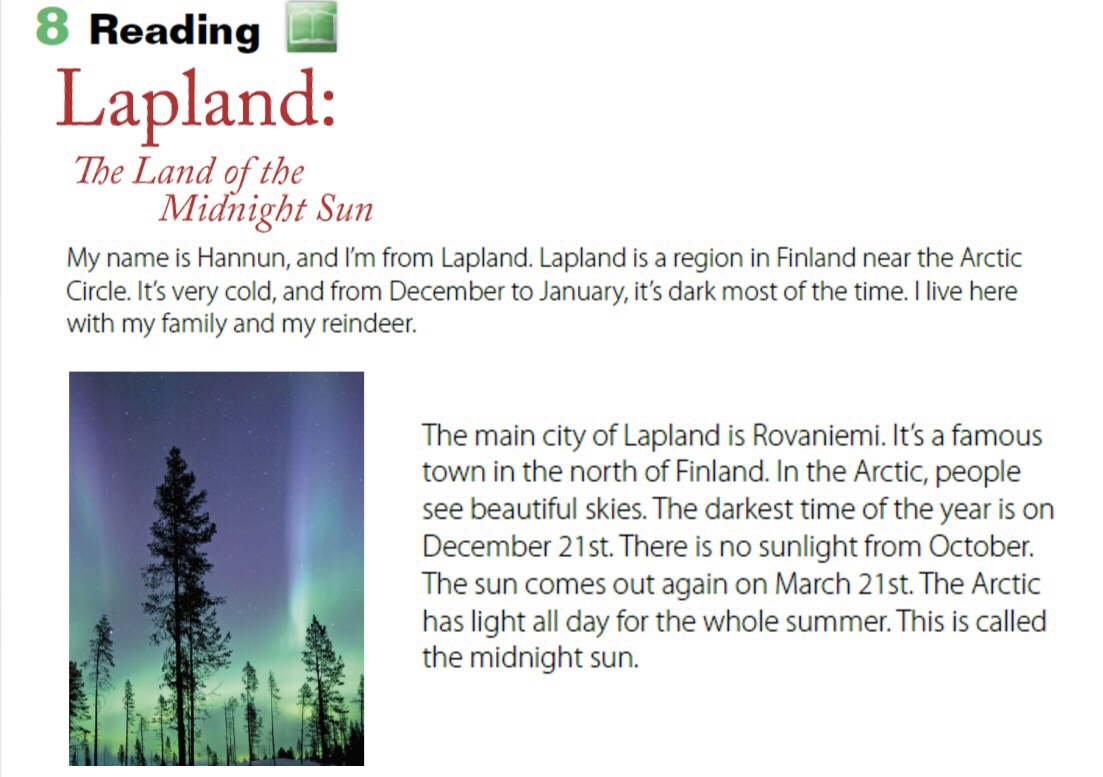 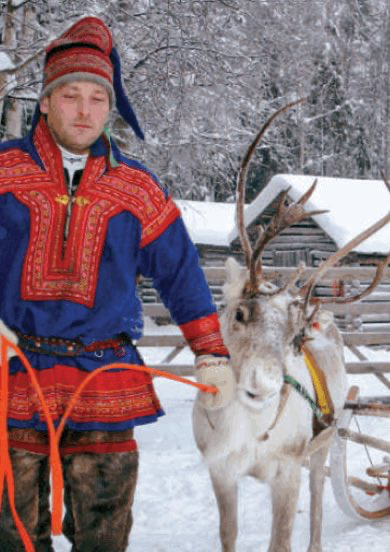 New Words
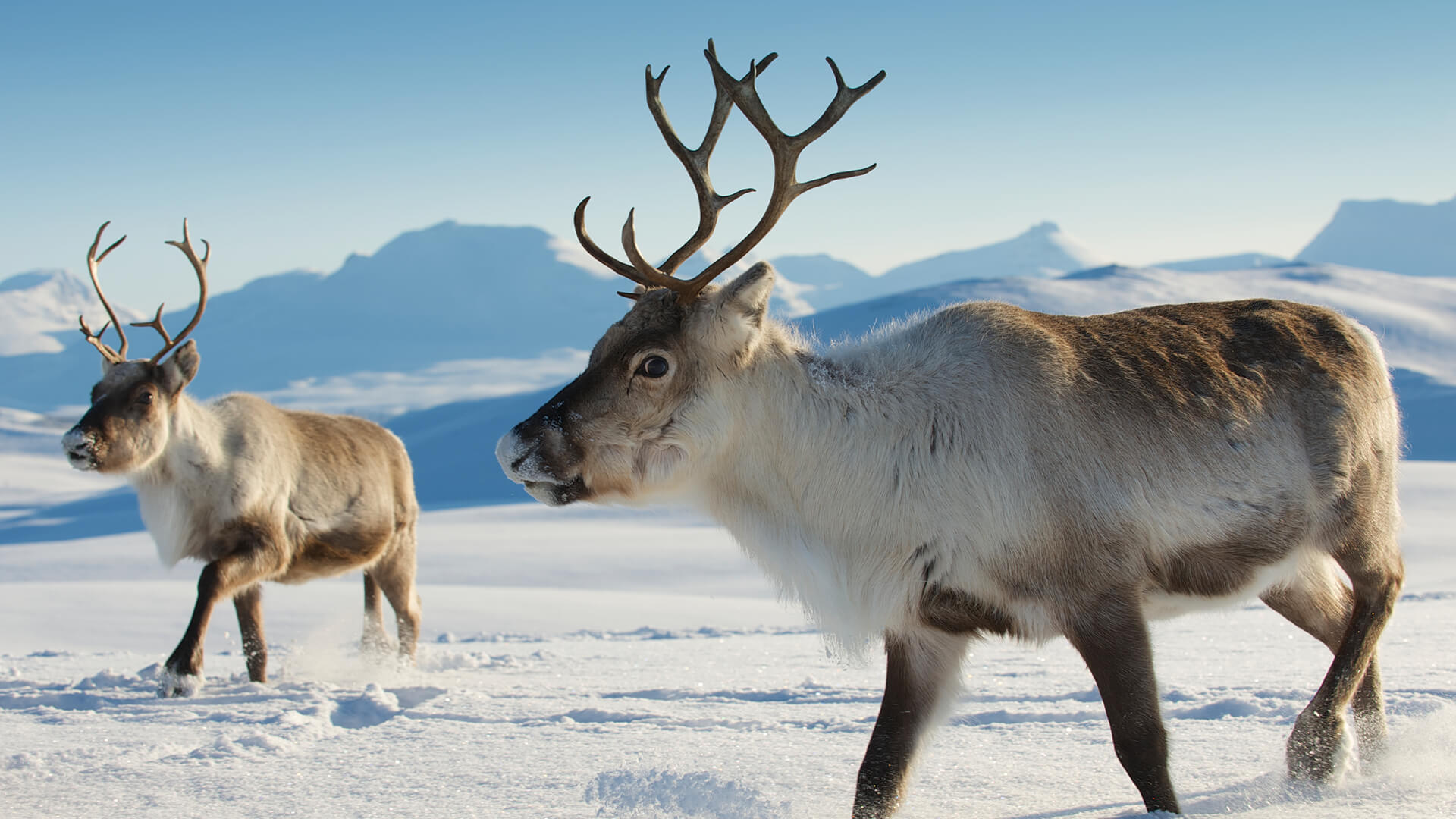 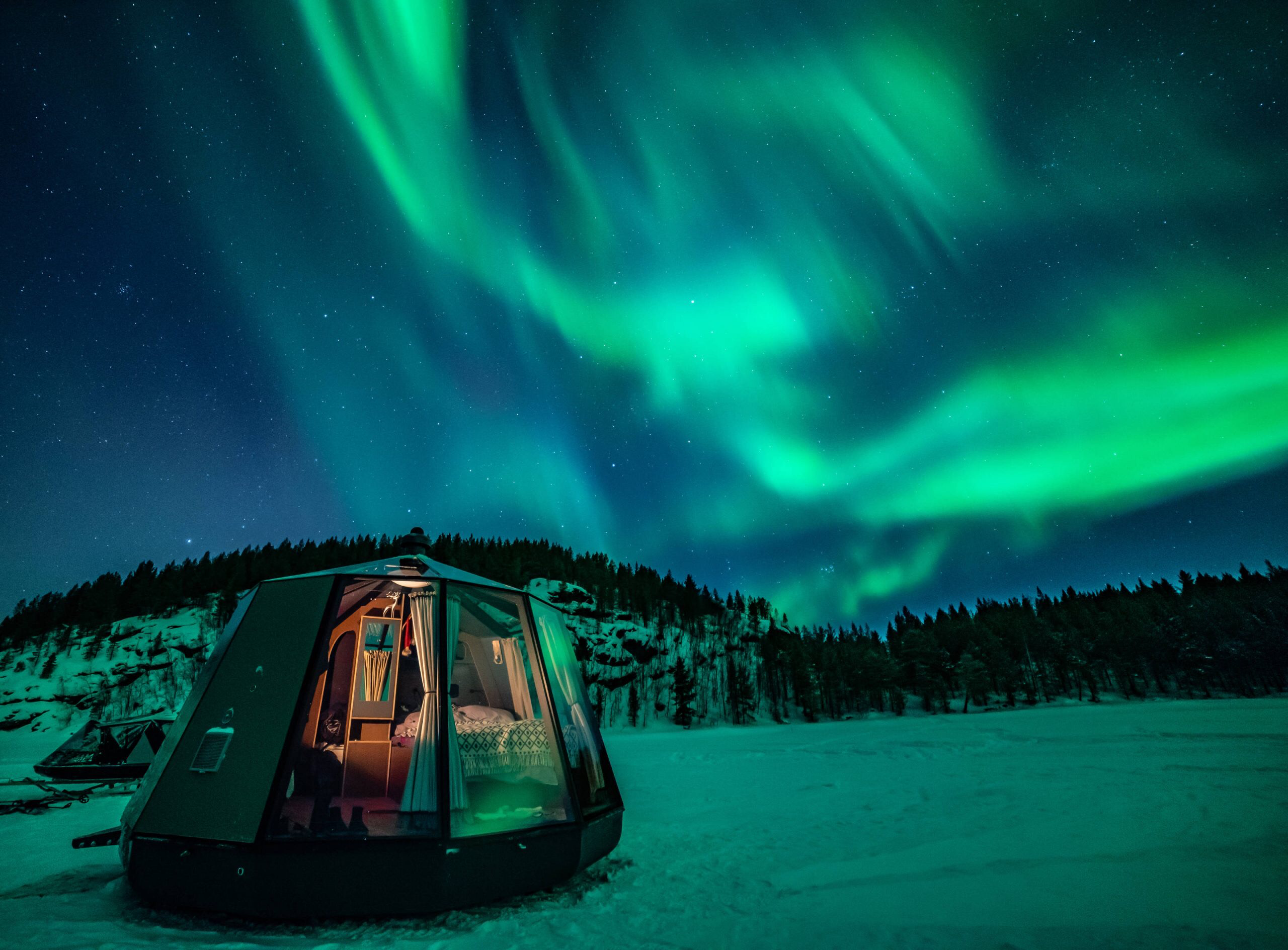 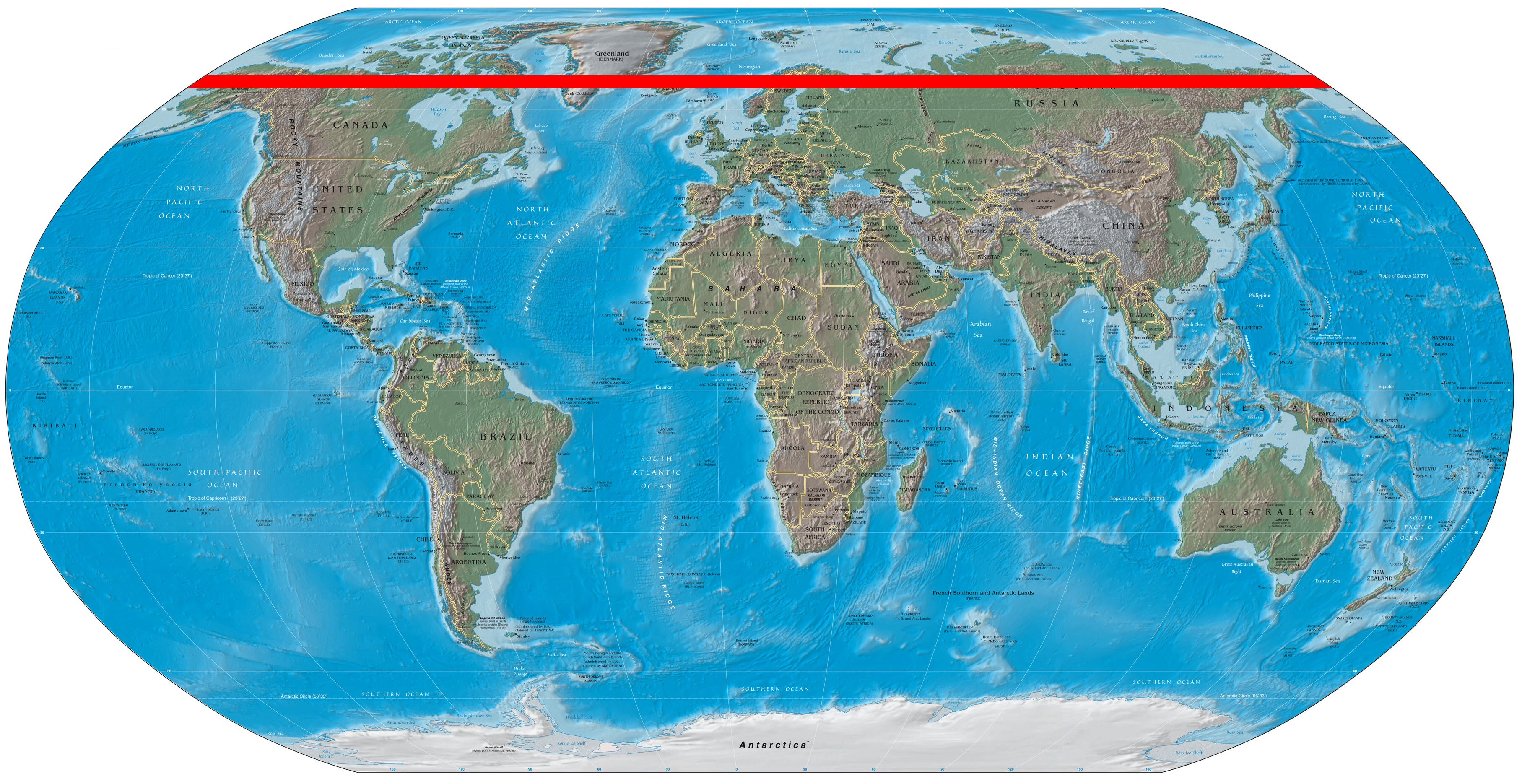 Arctic Circle
Reindeer
Northern Lights
Worksheet
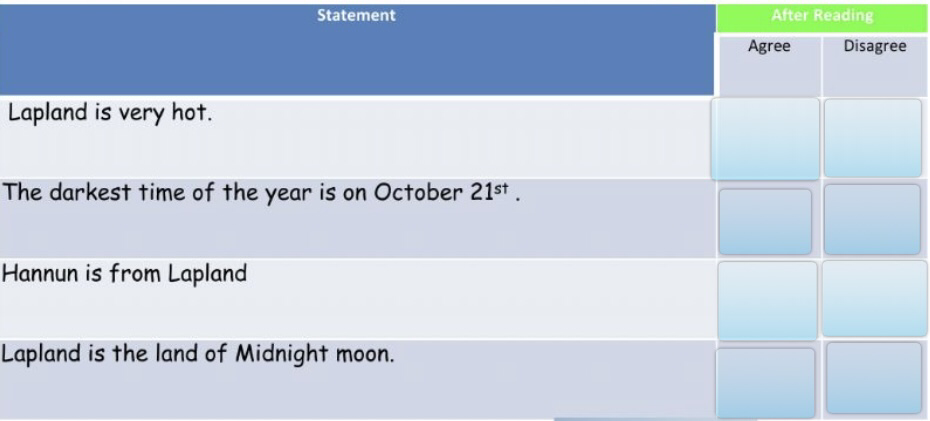 After Reading
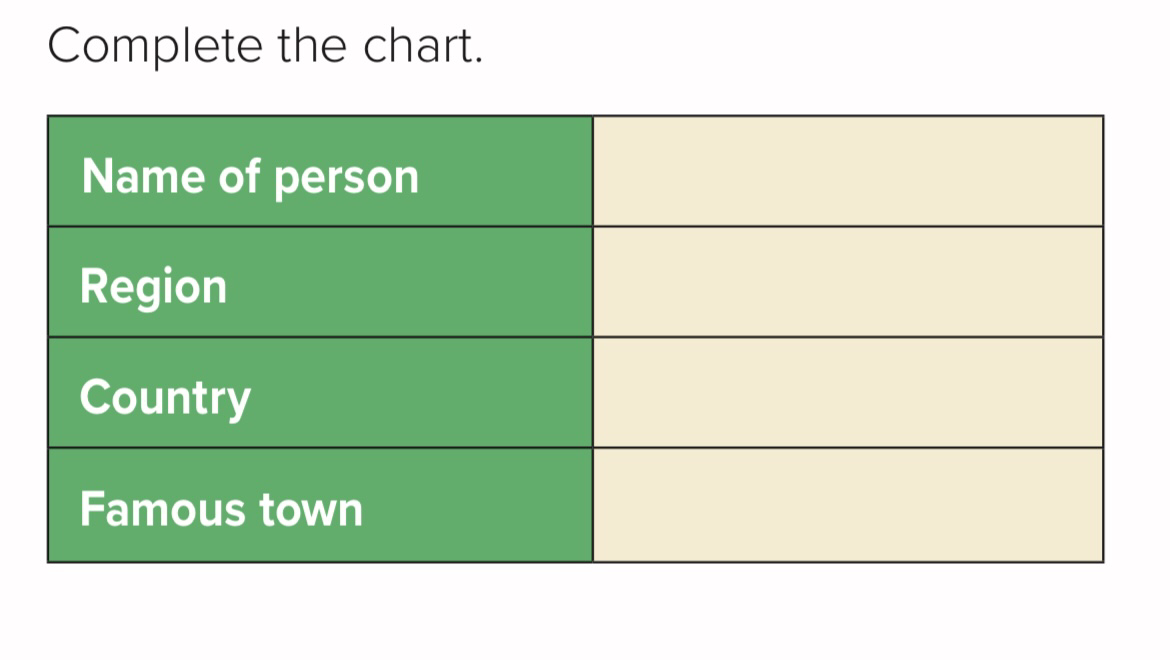 Activity
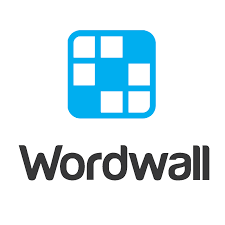 https://wordwall.net/resource/5157523/around-the-world
Thank You
T.Bushra Alnouh